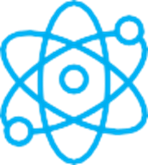 F I Z I K A
6- sinf
MAVZU: MASALALAR YECHISH
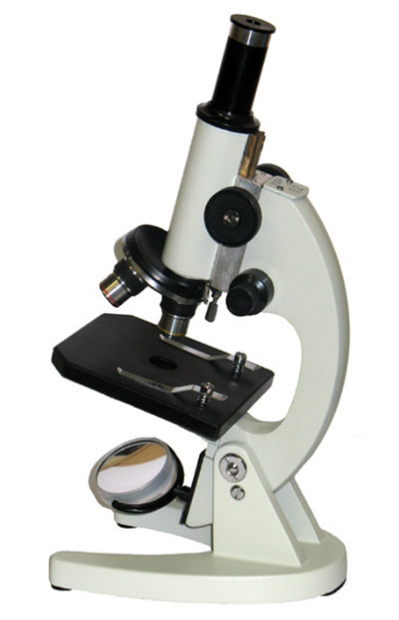 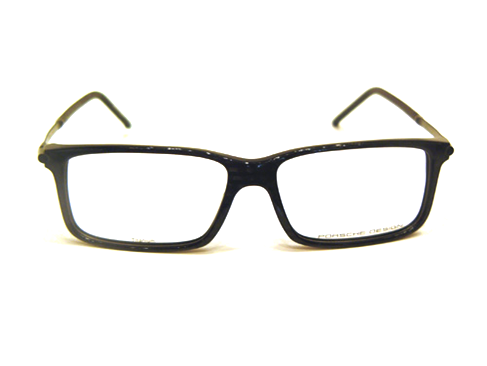 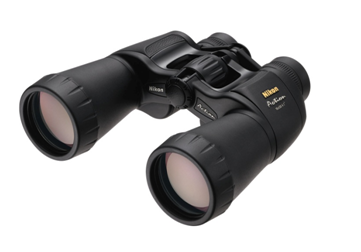 1-TOPSHIRIQ
Optik kuchi 5  dptr bo‘lgan linzaning fokus masofasini toping.
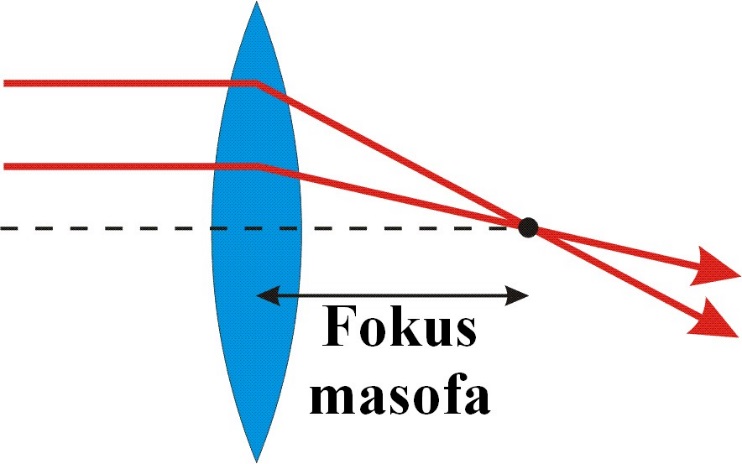 1-TOPSHIRIQ
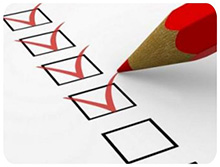 Formula:
Berilgan:
D = 5 dptr

Topish kerak:
    F = ?
Yechish:
Javob:    F = 0,2 m = 20 cm
2-TOPSHIRIQ
Yorug‘likning shishadagi tezligi 200 000 km/s ga teng. Shishaning absolyut sindirish ko‘rsatkichini aniqlang.
2-TOPSHIRIQ
Formula:
Yechish:
Javob:         n = 1,5
3-TOPSHIRIQ
Buyum botiq ko‘zgudan 15 cm masofada turibdi. Ko‘zguning fokus masofasi 10 cm. 
Ko‘zgudan tasvirgacha bo‘lgan masofani toping.
3-TOPSHIRIQ
Formula:
Yechish:
Javob:    f = 30 cm
4-TOPSHIRIQ
?
4-TOPSHIRIQ
Formulasi:
?
Yechish:
5-TOPSHIRIQ
?
5-TOPSHIRIQ
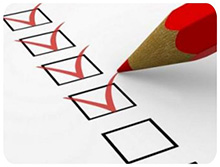 Mustaqil bajarish uchun topshiriqlar:
Optik kuchi 2,5  dptr bo‘lgan linzaning fokus masofasini toping.
  Yorug‘likning suvdagi tezligi 225 000 km/s ga teng.   Suvning         absolyut sindirish ko‘rsatkichini aniqlang.
Mustaqil bajarish uchun topshiriqlar: